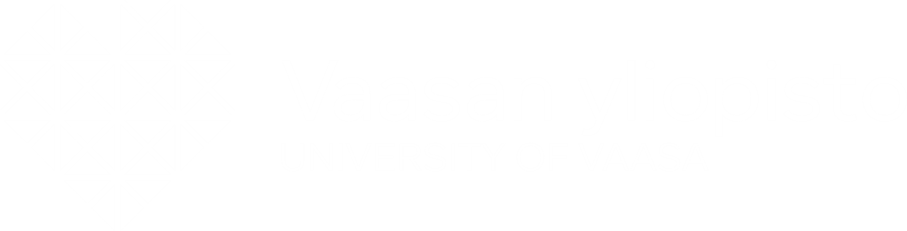 SATE2180Kenttäteorian perusteetMagneettikentässä vaikuttavat voimat ja vääntömomentitSähkötekniikka/MV
Lorenzin voimalaki
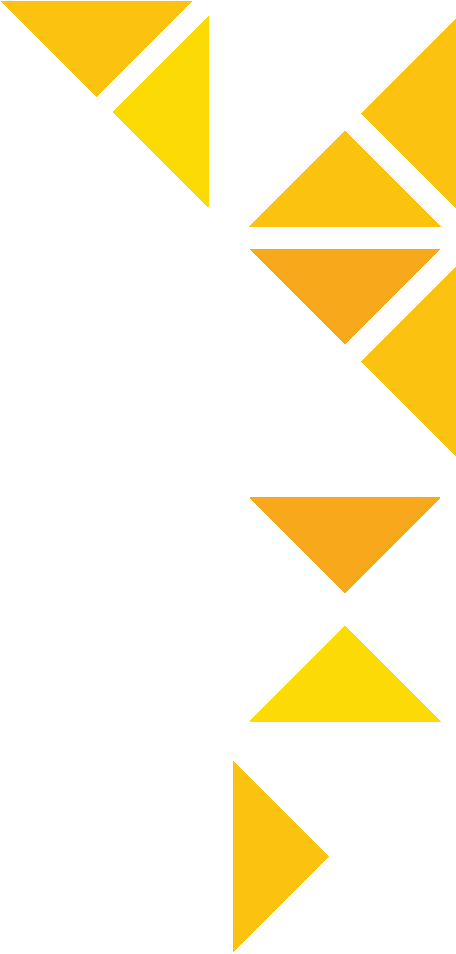 Määrittää sähköiseen liikkuvaan varaukseen kohdistuvan sähköisen ja magneettisen voiman
Kun kyseessä on jatkuva sähkövirta, saadaan pelkäksi magneettiseksi voimalaiksi:
11.10.2018
Vaasan yliopisto | Sähkötekniikka | SATE2180 Magneettikentässä vaikuttavat voimat ja väänömomentti
2
B
B
B
y
F
F
y
y
I
I
I
x
x
x
B
B
B
B
B
y
y
I
x
x
I
B
B
F
F
Magneettisen voiman riippuvuus virran suunnasta
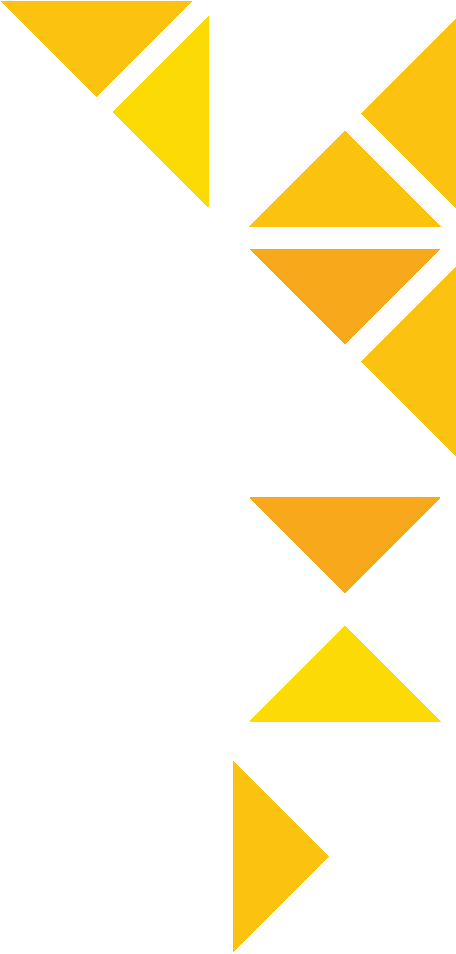 F=0
11.10.2018
Vaasan yliopisto | Sähkötekniikka | SATE2180 Magneettikentässä vaikuttavat voimat ja väänömomentti
3
Työ
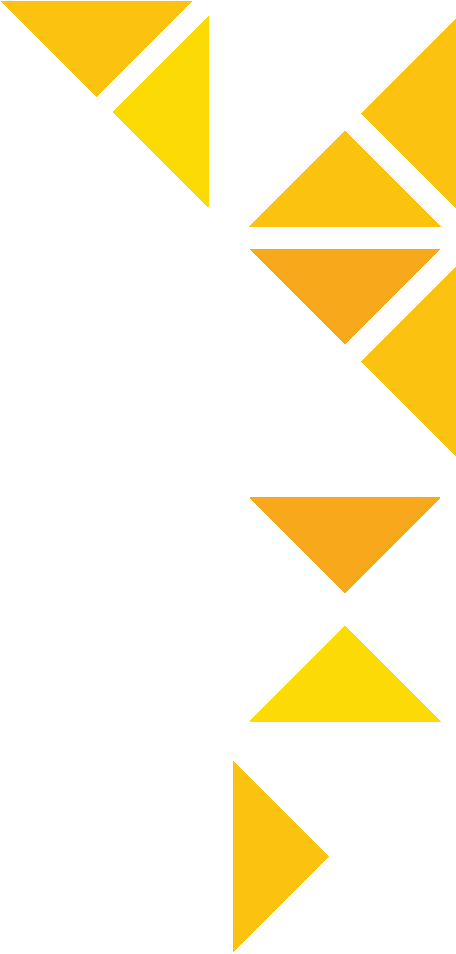 Magneettikenttä aiheuttaa virralliseen johtimeen Lorenzin lain mukaisen voiman F.
Jotta virrallinen johdin pysyy paikallaan, on siihen vaikutettava em. voimalle vastakkainen voima Fa.
Työ, joka joudutaan tekemään liikutettaessa virrallista johdinta magneettikentässä:
11.10.2018
Vaasan yliopisto | Sähkötekniikka | SATE2180 Magneettikentässä vaikuttavat voimat ja väänömomentti
4
z
F
P
r
T
y
O
x
Vääntömomentti T (Nm)
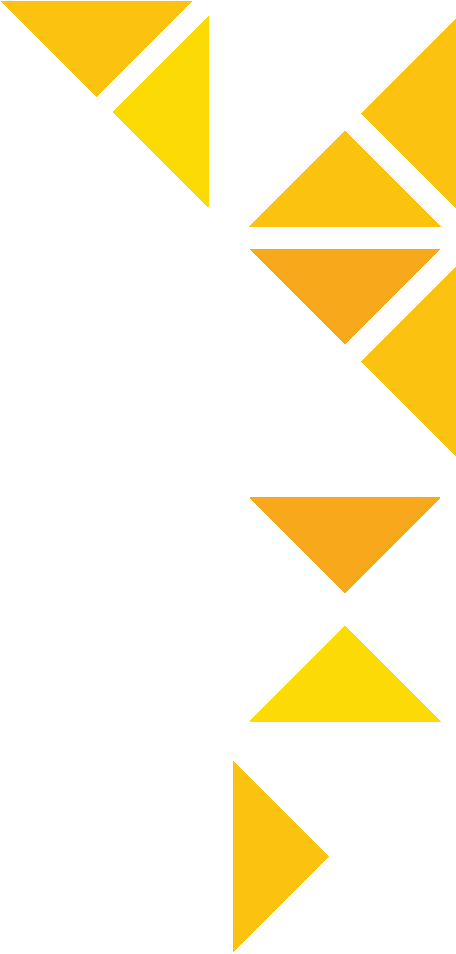 Tietyssä pisteessä vaikuttava vääntömomentti saadaan ko. pisteestä lähtevän voiman varren ja voiman ristitulosta:
11.10.2018
Vaasan yliopisto | Sähkötekniikka | SATE2180 Magneettikentässä vaikuttavat voimat ja väänömomentti
5
z
y
B
B
l
x
I
I
w
Virtasilmukka esimerkki: voima
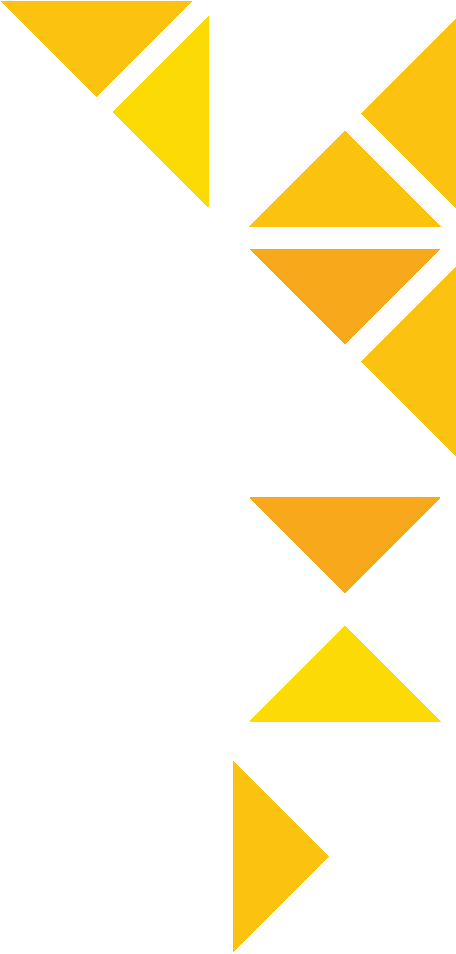 Olkoon yksikierroksinen kela tasolla z = 0.
Vain + y-suuntaan oleva virta aikaansaa voimavaikutuksen:
11.10.2018
Vaasan yliopisto | Sähkötekniikka | SATE2180 Magneettikentässä vaikuttavat voimat ja väänömomentti
6
z
y
B
B
l
x
I
I
w
Virtasilmukka esimerkki: vääntömomentti
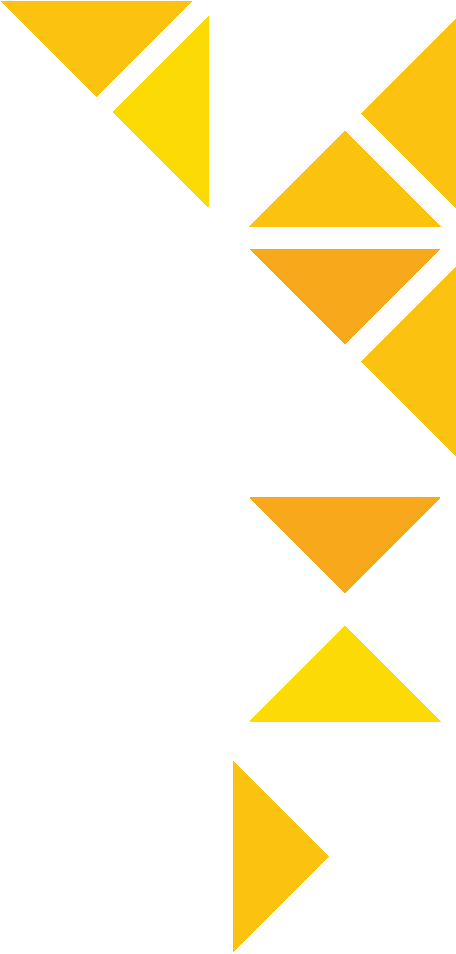 11.10.2018
Vaasan yliopisto | Sähkötekniikka | SATE2180 Magneettikentässä vaikuttavat voimat ja väänömomentti
7
Magneettimomentti m
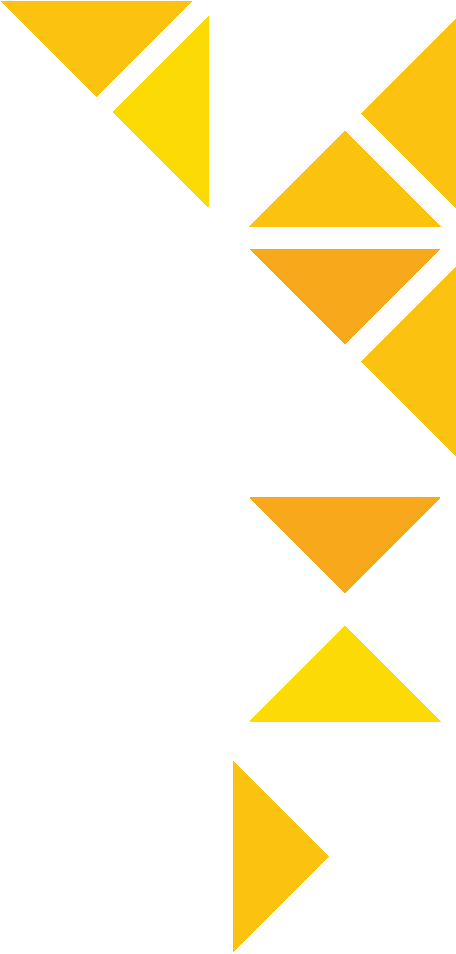 Magneettimomentti virtasilmukalle:
jossa yksikkönormaalivektori en saadaan oikean käden –säännön mukaisesti.
Eli: Alueessa, jossa vaikuttaa magneettikenttä B, on olemassa vääntömomentti T, joka pyrkii kääntämään virtasilmukkaa sellaiseen asentoon, jossa m ja B ovat samaan suuntaan (jolloin vääntömomentti menee nollaksi)
11.10.2018
Vaasan yliopisto | Sähkötekniikka | SATE2180 Magneettikentässä vaikuttavat voimat ja väänömomentti
8
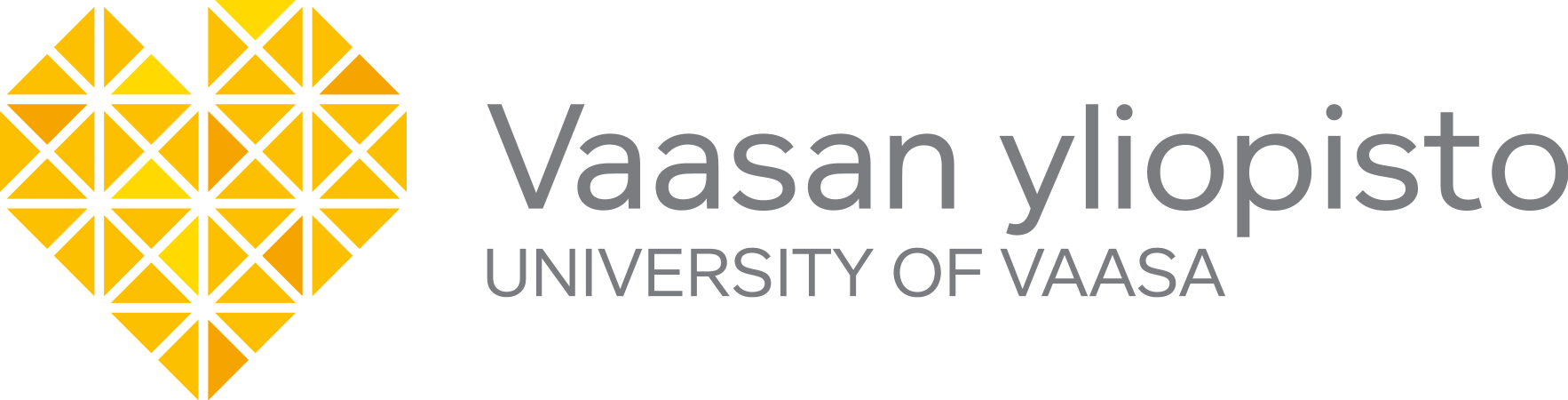 11.10.2018
Vaasan yliopisto | Sähkötekniikka | SATE2180 Magneettikentässä vaikuttavat voimat ja väänömomentti
9